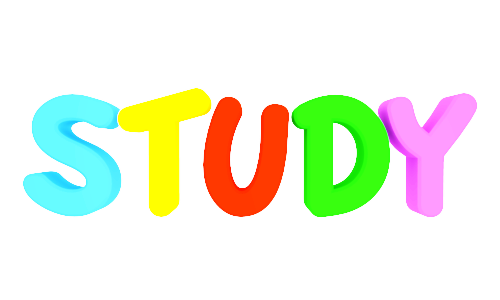 December 6, 2016
Sharpen Pencil
Collect Vocabulary Practice Sheet
Sit in assigned seat
Please DO Vocabulary Sheet on own
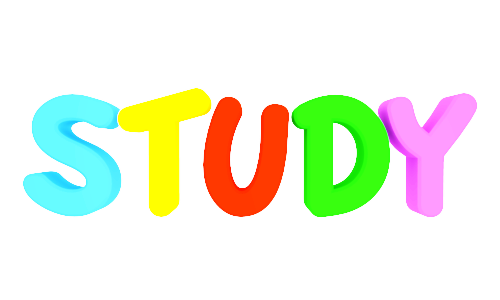 7th Grade TEK
1st Semester
7.5A, B, C		7.10A, B, C
7.7A, C			7.9A, B
7.8A, B, C
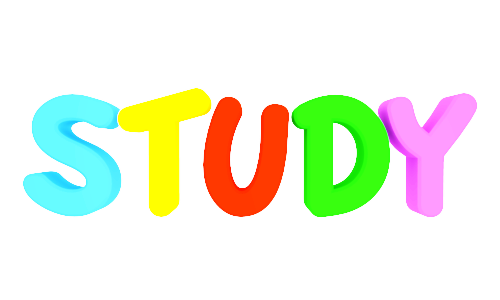 7th Grade LO
We will apply our knowledge over photosynthesis, cycles of matter, flow of energy, work, tropisms, catastrophic events, weathering, erosion, deposition, watersheds, microhabitats, biomes, biodiversity, ecological succession, life on Earth and space exploration to complete a SRL over the pre-acp test scores.
TEK: 7.5A,B,C/7.7A,C/7.8A,B,C/7.10A,B,C/7.9A,B
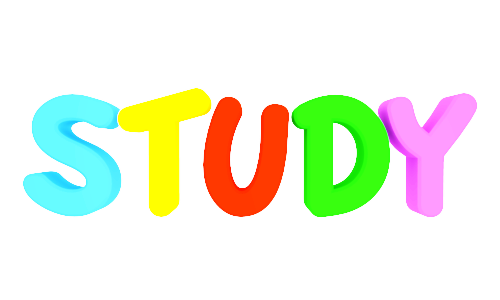 7th Grade DOL
I will complete an exit slip that explains specifically what I need to study the most before the ACP test.
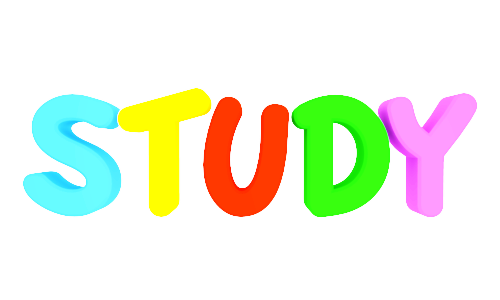 7th Grade Essential Question
You know that I have a HUGE test in 2 weeks that will count for a LARGE portion of my grade.  What will you do to help prepare for this test? Study is not an answer.  How will you study? What are the steps you will take to make the highest grade you can?
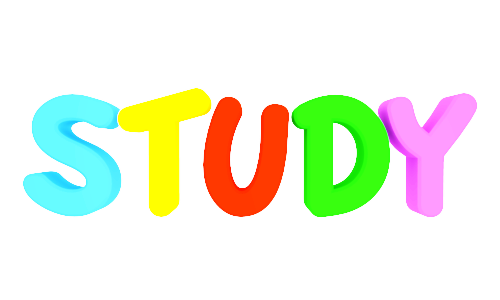 7th Grade Playlist
Pre-ACP Test
SRL Sheet for Pre-ACP Test
TEK 7.5A,B,C Vocabulary Practice
TEK 7.5A,B,C practice STAAR like questions
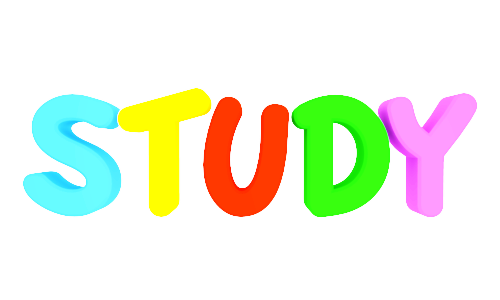 6th Grade TEK
1st Semester
6.5A,C,D			6.6A,B
6.8A,B,C,D		6.9C
6.10B,C,D		6.11A,B
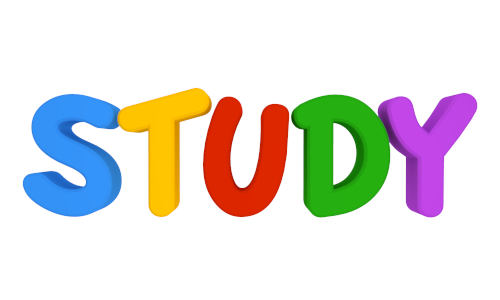 6th Grade LO
We will complete an SRL on our Pre-ACP test scores over elements, compounds, chemical changes, metals, nonmetals, metalloids, density, speed, rock cycle, Pangea, and plate tectonics to complete a pre-assess ACP test.
TEKS: 6.5A,C,D/6.6A,B/6.8A,B,C,D/6.9C/6.10B,C,D/6.11A,B
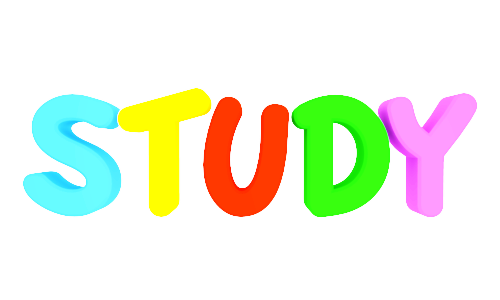 6th Grade Essential Question
You know that I have a HUGE test in 2 weeks that will count for a LARGE portion of my grade.  What will you do to help prepare for this test? Study is not an answer.  How will you study? What are the steps you will take to make the highest grade you can?
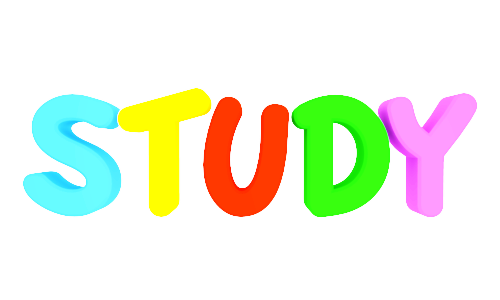 6th Grade DOL
I will complete an exit slip that explains specifically what I need to study the most before the ACP test.
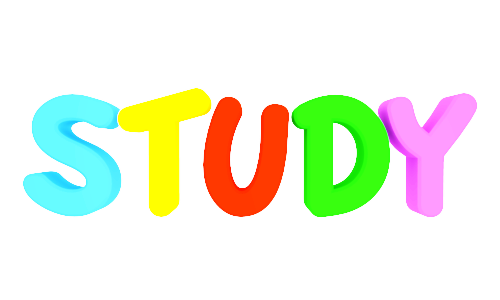 6th Grade Playlist Stations
1. Pre-ACP Test
2. SRL over Test
3. TEK 6.5A,B,C vocabulary practice
4. TEK 6.5A,B,C practice STAAR like questions